Jméno autora: Mgr. Zdeněk ChalupskýDatum vytvoření: 5. 11. 2012
Číslo DUM: VY_32_INOVACE_07_FY_B
Ročník: I.
Fyzika
Vzdělávací oblast: Přírodovědné vzdělávání
Vzdělávací obor: Fyzika
Tematický okruh: Mechanika
Téma: Síla - vektor
Metodický list/anotace:

Matematický a fyzikální přístup k vektoru.
Pojmosloví, znázornění vektorů a práce s vektory.
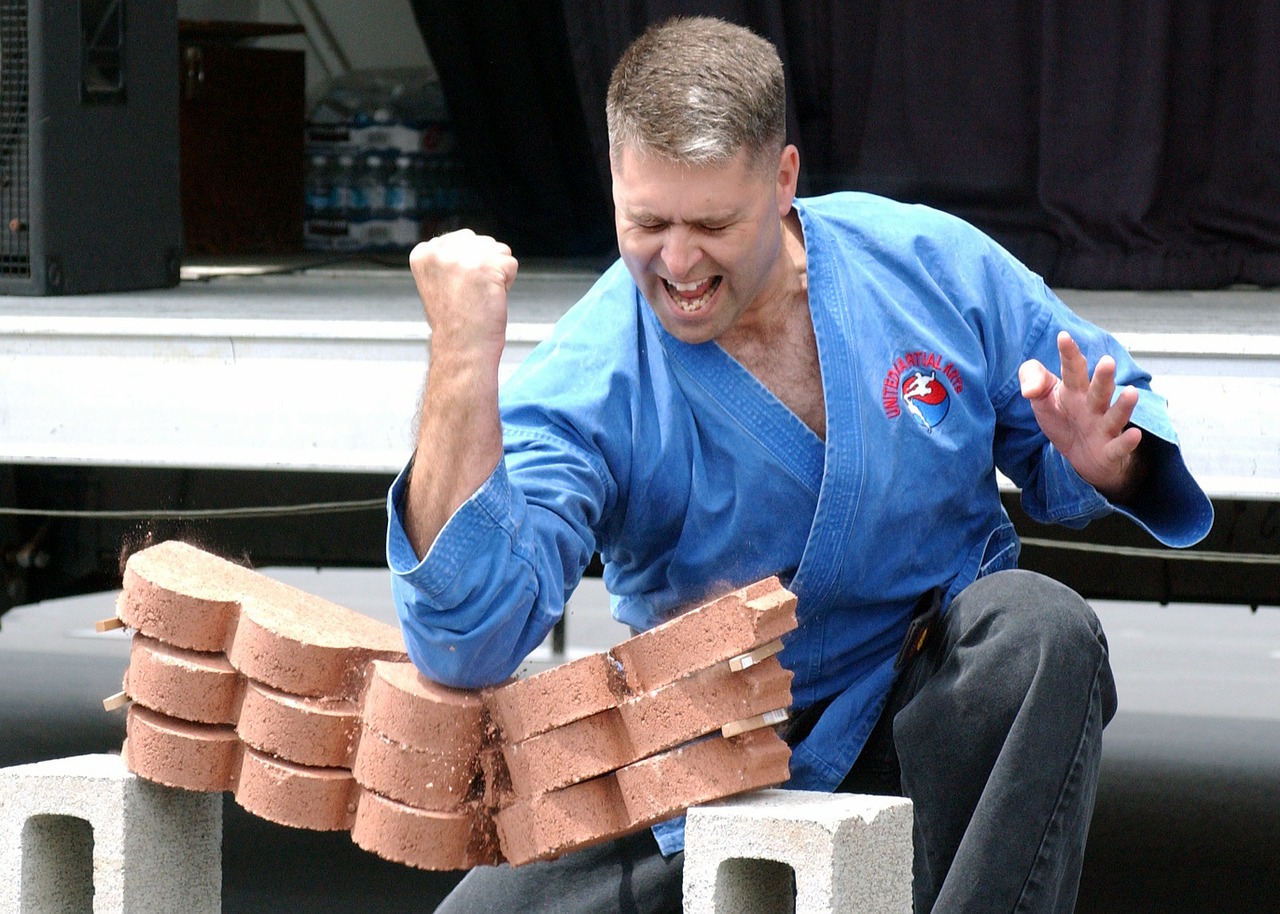 Síla - vektor
► Síla – vektorová veličina
► Pravidla pro grafické znázornění sil
► Příklady dvojic vektorů síly
► Označení
► Zápis
► Charakter
Obr. 1
Vektory
fyzikální vektor
vektorová fyzikální veličina
geometrický vektor
definovaný v matematice
plně určen:
číselnou hodnotou
měřící jednotkou
směrem
plně určen:
směrem
číselnou hodnotou
hodnotou
pro převod hodnoty vektoru – číselného údaje na délku čáru používáme měřítko, v případě potřeby uplatňujeme souřadnice vektoru
Fyzikální a matematický přístup k vektoru
ve fyzice je nejdůležitější absolutní hodnota vektoru a jeho směr, až následně jeho souřadnice
v matematice nás zajímají nejdříve  souřadnice vektoru (v daném pořadí), následně jeho absolutní hodnota a směr
Možnost pracovat ve fyzice s vektorem bez ohledu na jeho souřadnice usnadňuje a urychluje práci.
Znázornění vektoru síly
Náčrtkem, ne vždy máme při ruce pomůcky pro rýsování a musíme si vystačit s náčrtkem: na těleso působí dvě síly k sobě kolmé, větší síla směřuje zleva doprava a přibližně poloviční síla směrem svisle dolů. Při tvorbě náčrtku se snažíme dodržet poměr sil a vzájemné polohy sil.
Obr. 4
narýsujeme vektorovou přímku zadané orientace
vyznačíme působiště
ve směru síly naměříme velikost síly podle zvoleného měřítka a směr vyznačíme šipkou, sílu můžeme zvýraznit vytažením
Doplníme údaje o síle
x
A
B
Vektory vázané a volné
vektory vázané
na určitý bod 
v prostoru
v tělese
na trajektorii
vektory volné
např. moment silové dvojice
za jeho působiště lze zvolit libovolný bod tělesa
vektory vázané na přímku
síla působící na těleso
T
tíha
okamžitá rychlost
více …
Vektory - pojmosloví
Rovnost vektorů – dva vektory stejného typu ( dvě síly, dvě zrychlení …) jsou stejné jestliže mají stejnou velikost a směr. Ve svých účincích se mohou lišit.
Nulový vektor – Nulový vektor je každý vektor, který má velikost nula (ve více rozměrném prostoru na všech osách). Nulový vektor nemá směr.
Absolutní hodnotou vektoru – je skalár.  Absolutní hodnotou je vždy kladné číslo nebo nula.
|+10| = 10
|-10| = 10
| 0| = 0
Příklady dvojic vektorů síly
Vektory sil stejného směru, ale v případě působení na totéž těleso různého účinku.
Dvojice vektorů sil nestejného směru.
Skládání sil v jednom bodě
Doplněk
Působí-li na hmotný bod více sil, můžeme je nahradit silou jedinou tzv. výslednicí.
Skládané síla nazýváme složky.
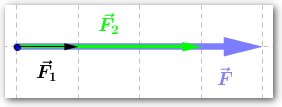 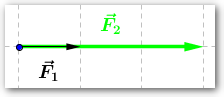 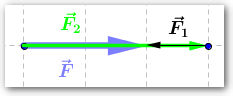 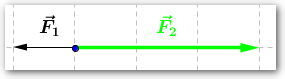 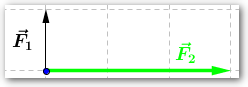 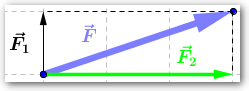 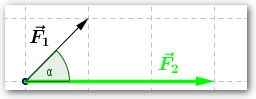 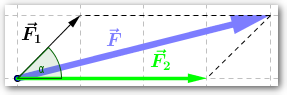 Podle stejných pravidel se skládají i ostatní vektorové veličiny. Síla čar má pouze ilustrační účel.
Citace
Obr. 1 TPSDAVE. Člověk, Lámání Technika, Dlaždice - Volně dostupný obrázek - 80638[online]. [cit. 5.11.2012]. Dostupný na WWW: http://pixabay.com/cs/%C4%8Dlov%C4%9Bk-l%C3%A1m%C3%A1n%C3%AD-technika-dla%C5%BEdice-80638/
Literatura
URGOŠÍK, Bohuš. Fyzika. Praha 1: SNTL - Nakladatelství technické literatury n.p., 1981, 291 s. Polytechnická knižnice II. řada: příručky, sv. 88.

REICHL, Jaroslav a Martin VŠETIČKA. Encyklopedie fyziky [online]. 2006 - 2012 [cit. 5.11.2012]. Dostupné z: http://fyzika.jreichl.com/

Wikipedia: the free encyclopedia [online]. San Francisco (CA): Wikimedia Foundation, 2001-2012 [cit.  5.11.2012]. Dostupné z: http://en.wikipedia.org/wiki/Main_Page